CHAPTER 8
Light for the Dark Ages
Introduction:
Alcuin
History:
Bede the Venerable
What responsibilities do we have toward civil authorities?
The God Watching Over History
What parts of our current civilization can be used for the good of God’s kingdom?
Psalm 103
Why does God not immediately judge us (vv. 10–14)?
He shows compassion, especially to those that fear Him. He understands our weakness.
Psalm 103
How does the psalmist picture the length of our lives (vv. 15–16)?
Like grass and the flowers of the field
Psalm 103
But what remains forever (vv. 17–18)?
God’s love/mercy toward to those who fear Him
Psalm 103
And what does God rule (v. 19)?
All / everything
How did you summarize Daniel 4:34–35?
What did you find encouraging or challenging in Psalm 103?
The Fall and Rise of Rome
Fall of the Old
Rise of the New
Saving the Books
Discussion:
Proverbs 21:1
How do you think God has blessed His children through our current government?
Discussion:
Romans 13:1–7
Psalm 119:145–160
How would you describe the psalmist’s attitude toward God’s law?
Confidence, hope, faith
Psalm 119:145–160
How do evil people react toward these same commands (vv. 150, 155)?
They are far from the law/statutes.
Psalm 119:145–160
What does this psalm claim about God’s Word (vv. 152, 160)?
They are true, and they will endure forever.
Context:
John 17:15–19
What do these passages teach us about God’s power?
Job 34:16–20
Psalm 2:1­–4
Acts 2:22­–24
Further Reading:
King Alfred’s Handbook
History
Alfred the Great
What did you think of Alfred’s “handbook”?
What do you think is the difference between learning the “flowers” of Scripture and studying the broad framework?
Why would Alfred want to translate Scripture from Latin into West Saxon?
Why do you think a Latin translation of the Bible was valuable during this time?
CHAPTER 9
Christendom Divided
Introduction:
July 16, 1054
When Christians Disagree
Galatians 2
Why did Peter suddenly stop eating with the Gentiles (v. 12)?
He feared those who promoted Jewish customs as a necessary part of Christianity.
Galatians 2
How did this decision in uence others (v. 13)?
Other Jews and even Barnabas joined his hypocrisy.
Galatians 2
Read verse 14 and state in your own words why Peter’s actions were wrong.
His behavior contradicted the gospel, which removes barriers between Jews and Gentiles. Why should Peter show preference to a group because of their ethnicity, especially when he ignored Jewish customs before?
Context:
Acts 10:9–16
Discussion:
Unity vs. Uniformity
When Christians Fight
Causes of Conflict
1 Corinthians 1:10–13
B. Tribalism—Holding to a name or group blindly, without understanding doctrine
Causes of Conflict
Colossians 2:16–19
A. Ritualism and Asceticism—Insisting that certain traditions are as important as Scripture; viewing suffering as a form of spiritual discipline
Causes of Conflict
Titus 3:9
C. Combativeness—Arguing over absurd, insignificant points and theological mysteries
Causes of Conflict
James 4:1–10
D. Pride and Greed—Allowing ambition and the desire for wealth to replace the worship of God
History:
Filioque
History:
Gregorian and Julian Calendars
The Fruits of Wisdom
James 3
What is the source of envy and selfish ambition (v. 15)?
It is earthly and devilish. It does not come from above.
James 3
According to verse 16, what follows those attitudes?
Disorder/confusion, every kind of vile/evil work
How does true, godly wisdom reveal itself in us? Note verses 13 and 17, and explain in your own words.
James 3
What results from this wisdom?
Righteousness grown in peace
Ephesians 4
If we wish to pursue God’s calling for believers, what attitudes should we maintain (vv. 2–3)? 
Humility, meekness/gentleness, longsuffering/patience, love, and an eagerness to preserve unity.
Does Paul’s list of essentials seem too simple or short?
What things did you suggest that every Christian should believe?
What positions / practices could Christians disagree about—yet remain followers of Christ?
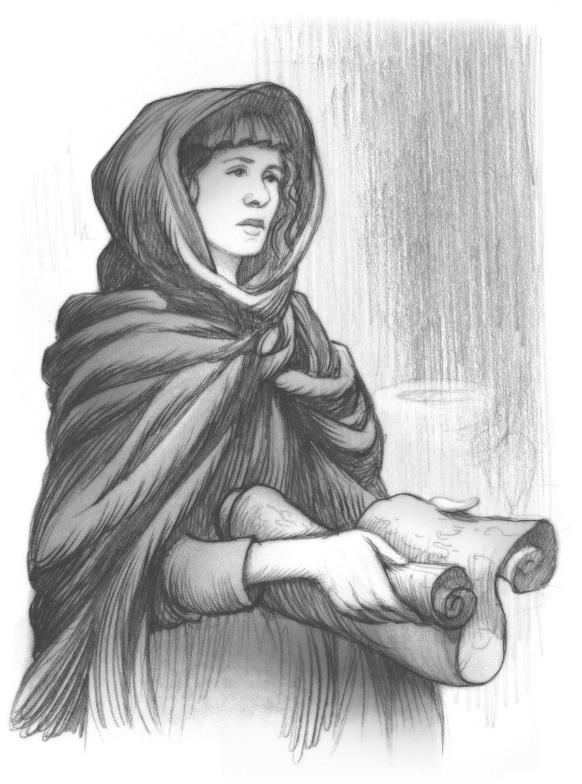 Further Reading:
A Hymn of Kassia
History:
Penitential Hymn
Note Luke 7:36–50 and John 12:1–8.

Do you think Kassia captures the meaning of Scripture? Why or why not?
For what purpose would an assembly sing these lyrics during a service?
Why do you think it might be helpful for people to acknowledge their sin—or at least their sinful nature—during a service?
Note the imagery Kassia uses. Why would she compare tears and rain?
CHAPTER 10
The Crusades
Introduction:
Urban II
Defining a Crusade
Christians and Warfare
Can you think of passages in the New Testament that encourage peace?
Context:
Warfare in the Old Testament
1 Peter 2
According to verse 14, what does God allow government officials to do?
Punish those who do evil and praise those who do good.
How should believers generally respond when someone does them wrong?
Does this mean we allow ourselves to suffer harm for no good reason?

When should we prevent harm and pursue justice?
What do we gain by responding to mistreatment with kindness? What opportunities open to us?
Christian Soldiers
What did Jesus say about the centurion who sought His help (Matt. 8:10)?
Jesus had not met anyone in Israel with greater faith.
Christian Soldiers
What did the conversion of the centurion Cornelius prove to the believers in Jerusalem (Acts 10:45; 11:18)?
That God saves and offers His Spirit to Gentiles as well as Jews
Why do you think Jewish Christians would be surprised that God would save a Roman centurion?
Luke 3
What instruction does John specifically give soldiers (v. 14)?
Do not use your power to extort or mistreat people. Don’t accuse people falsely. Be content with your wages.
Luke 3
In warning soldiers against the abuse of power, does John command them to quit the military?
No.
Discussion:
Augustine’s Just War
From Europe to Jerusalem
The Knights Templar
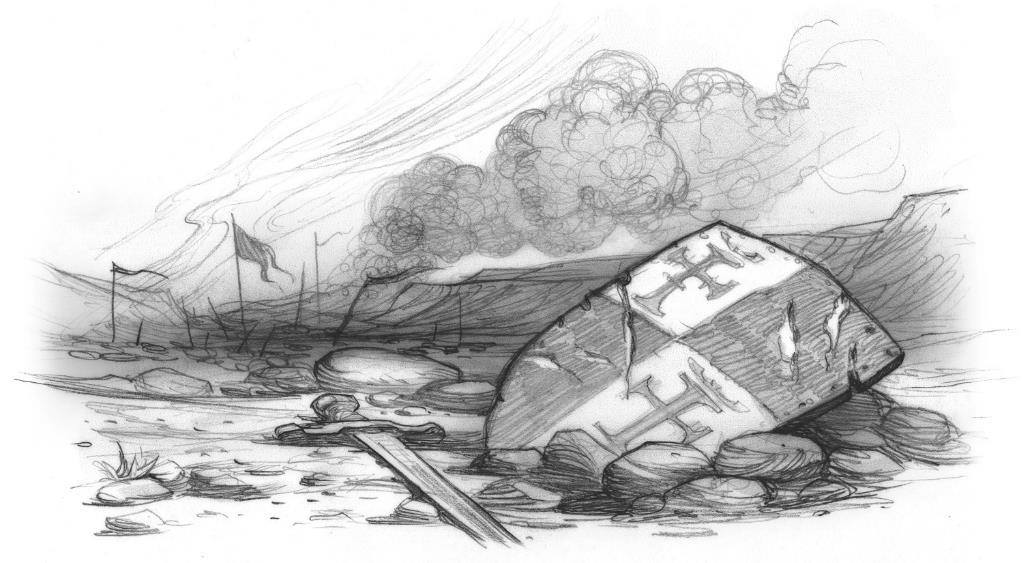 The Crusades Come to Europe
Matthew 26
Why did Jesus warn Peter to put away his sword (v. 52)?
People who take up the sword will die by the sword.
Context:
General Truths
Discussion:
Christians and Deadly Force
Innocent III and the Albigensian Crusade
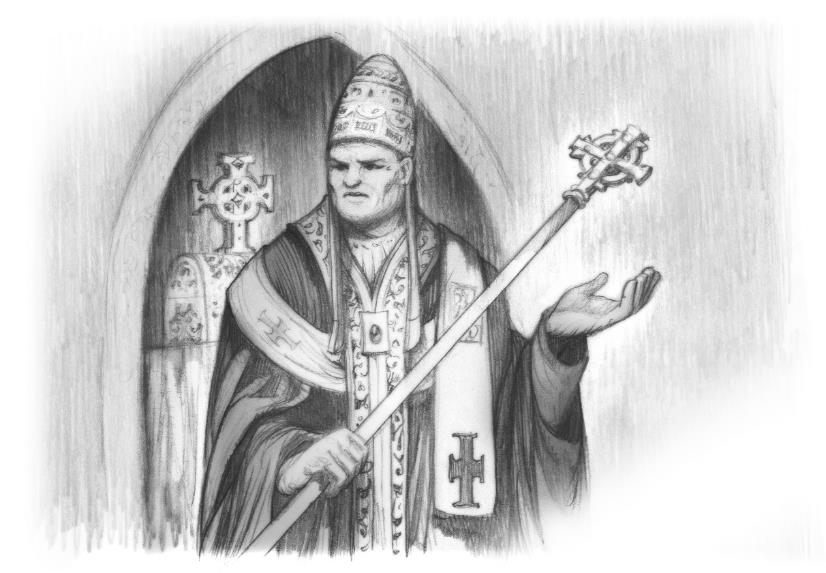 History:
The Third Crusade
Ephesians 6
Where do we find strength (v. 10)?
In the Lord—in His power
Ephesians 6
Is the warfare of Christians primarily physical or spiritual (v. 12)?
Spiritual
Ephesians 6
Note the rest of this passage (vv. 13–20). Name two pieces of equipment listed by Paul.

How do you think these tools help us handle conflicts?
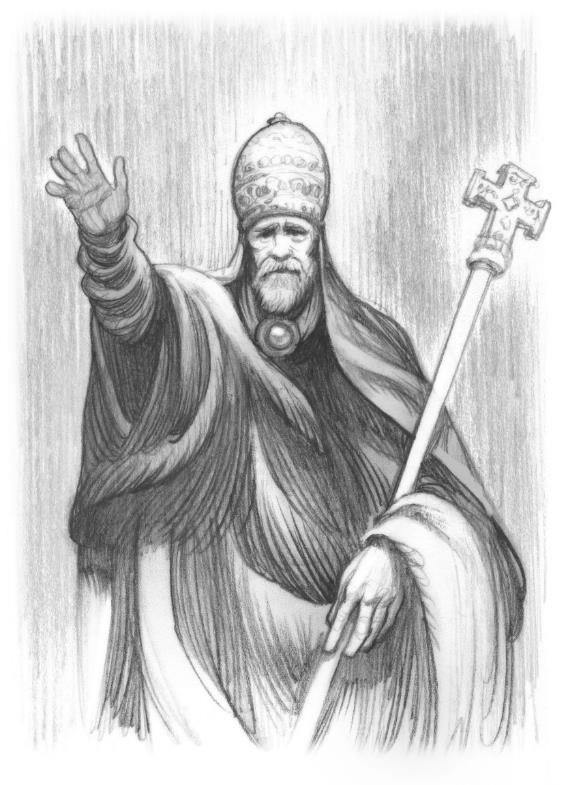 Further Reading:
A Call for Crusade
Urban II’s Call
What does Urban II promise to those who die during the crusade?
Immediate remission of sins
What does “remission of sins” mean?
How does that promise make the cross on a crusader shield ironic?
What are some phrases that make this a call to “holy” war?
Context:
The Dangers of Misdirected Faith
Do you see any phrases in this speech that could have encouraged crusaders to massacre unarmed people?
Urban II’s Call
In addition to the knights and nobles assembled at this council, whom does Urban call to join the crusade?
Robbers, those fighting with family members, mercenaries, and manual laborers
Why do you think robbers, mercenaries, or peasants would find it attractive to join a crusade to the Middle East?
CHAPTER 11
Out of the Cloister
Introduction:
Dominic de Guzmán
Divisions Between the Church and the People:Wealth
Wealthy Believers
According to Proverbs 14:31 and 17:5, what do we do when oppressing or mocking the poor?
We insult/disrespect God.
Wealthy Believers
What teaching from Christ did the apostle relate (Acts 20:35)?
It’s more blessed to give than to receive.
Wealthy Believers
Note also 1 Timothy 6:17–19. What attitude should we avoid (v. 17)?
Pride or arrogance, trusting in uncertain riches
Context:
James 2:1–9
Divisions Between the Church and the People:Education and Privilege
Privilege and Christianity
In 1 Corinthians 1:26–29, Paul explains that God can use foolish and weak things to shame the wise and the strong. Why (v. 29)?
So that no one could brag in God’s presence
1 Corinthians 8
According to verse 1, what is one result of knowledge?
It puffs up—it can make us arrogant.
1 Corinthians 8
But what does love do (v. 1)?
It builds up.
Privilege and Christianity
And according to 1 Corinthians 13:2, what do we gain from all gifts, knowledge, and faith—if we don’t have love?
Nothing
Discussion:
Wealth, Power, and Evil
Rise of the Mendicant Orders
History:
Benedict of Nursia
History:
Urbanization
History:
Legacy of the Mendicant Orders
The Duty to Reach Out
Matthew 25
What is the inheritance of those who serve God (v. 34)?
His kingdom
Matthew 25
Why does the King reward believers who help people in need (v. 40)?
To help those people is to serve God
What gifts have you seen people in this class use to help others? How have they encouraged you?
Further Reading:
The Rule of Francis
Did you notice the reference to Matthew 25:34–40 in these excerpts?
The Rule of Francis
What statements do you think guard against some of the corruptions of the Roman Catholic Church?
The friars couldn’t own property or even accept money for work. They couldn’t debate with people, at least not harshly.
Do you think these restrictions went too far?
The Rule of Francis
What statements show that this order intended to minister to people directly?
The rule included notes on traveling, working, and helping the sick.
What similarities do you notice between this rule and the ministry of Christ and the apostles?

Any big differences?
Do you think the advice given to preaching friars (Ch. 9) is helpful?

Why or why not?
Discussion:
Simple Messages
CHAPTER 12
A Turbulent Darkness
Introduction:
The Fourteenth Century
History:
Dark Tales
History:
The Bubonic Plague
History:
Quarantine
History:
Joan of Arc
Discussion:
Signs of the End
Where Was the Church?
The Avignon Papacy
History:
The Babylonian Captivity
Petrarca’s Letter
What seems to be Petrarca’s biggest criticism of the curia in Avignon?
Likely hypocrisy and love of wealth
If you lived in England during the Hundred Years’ War, what would you think of the Avignon Papacy?
Given the famine, plagues, and wars of the 1300s, how do you think common people viewed the opulence of the Avignon papacy?
What advice would you offer believers discouraged by religious hypocrisy?
Matthew 23
According to verses 5–7, what did the Pharisees want from these rituals and titles?
They wanted to be seen by others (v. 5). They wanted attention and honor.
Matthew 23
In obsessing over insignificant rules, what did these leaders ignore (v. 23)?
Justice, mercy, and faith/faithfulness
Matthew 23
And by focusing on their appearance, what did they allow to grow inside (vv. 27–28)?
Death, uncleanness, hypocrisy, and wickedness/lawlessness
Matthew 23
What then did Jesus tell His followers to do (vs. 2–3)?
Do what the Pharisees say to do—but don’t imitate their actions.
Do you think church leaders face a greater temptation for hypocrisy?

Why or why not?
The Western Schism
History:
Catherine of Siena
History:
Political Popes
How did the bad attitudes of James 4 reveal themselves in the Church disputes of the 1300s?
Discussion:
Conflicts Today
Discussion:
Henry Knighton on Wycliffe
Sparks of the Reformation
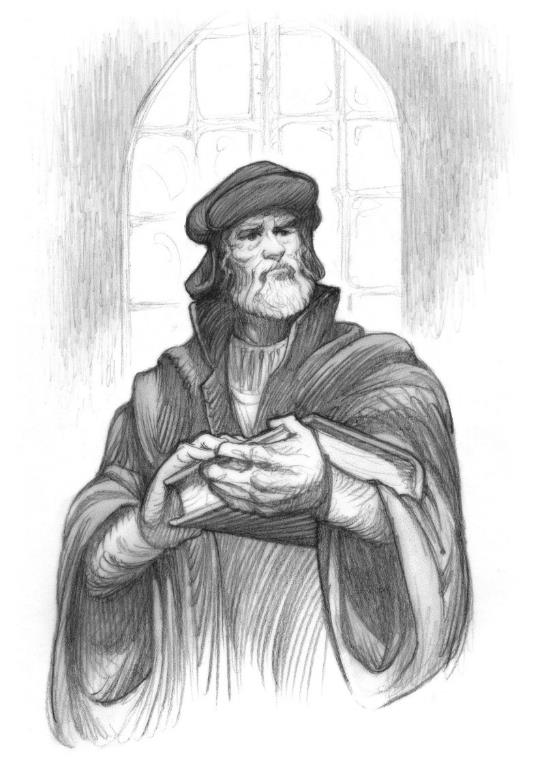 John Wycliffe
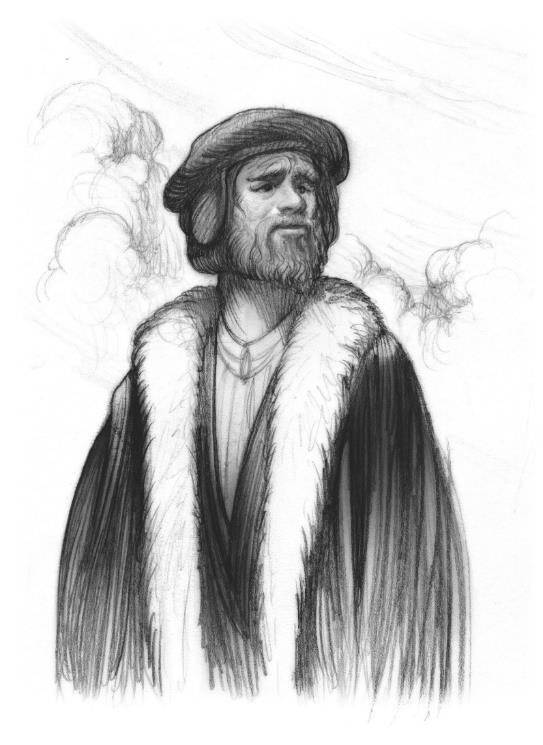 John Hus
History:
Indulgences
Why do you think the teachings of Wycliffe and Hus were so offensive to the Catholic Church?
Further Reading:
A Final Goodbye
How did you summarize Hus’s thoughts?
Why do you think John Hus asked for prayer, even if he assumed he would die anyway?
What do you think Hus meant by his last plea—to “preserve in the truth of God”?
CHAPTER 13
The Light of the Word
Introduction:
Martin V
History:
The Hussite Wars
Following the Light
1 John 1
In verses 1–2, John says that he and the other apostles have seen, heard, and even touched the “Word of Life.” Who do you think he means by this?
The apostle refers to Jesus Christ.
Context:
John 1:1–5
1 John 1
And because they’ve met this Word, what do the apostles do now (vv. 3–4)?
Teach and write about what they’ve learned, so that others can know the Father and His Son
Luke 11
According to verse 28, who are blessed?
Those who hear the word of God and keep/obey it
Luke 11
But what do many people look for instead (v. 29)?
A sign
Luke 11
What imagery does Jesus then use to describe the truth of God’s Word (v. 33)?
A lamp/light
Luke 11
What happens if we do not focus on this light (vv. 34–35)?
We will be filled with darkness.
Discussion:
Obstacles to Study
Darkness Before Dawn
History:
Julius II
History:
Julius Excluded from Heaven
Discussion:
Religious Corruption
The Word Rises
Discussion
Outsourcing Our Beliefs
Promise of the Word
Matthew 5:17–18
Nothing in the Law will pass away—everything will be accomplished.
Promise of the Word
1 Peter 1:22–25 (cf. Isaiah 40:6–8)
The Word of the Lord remains/abides forever.
Context:
Christ and the Law
Discussion:
Looking for His Hand
Heralds of the Light
History:
Erasmus’s Sources
History:
Trent on the Vulgate
History:
Romans 1:17
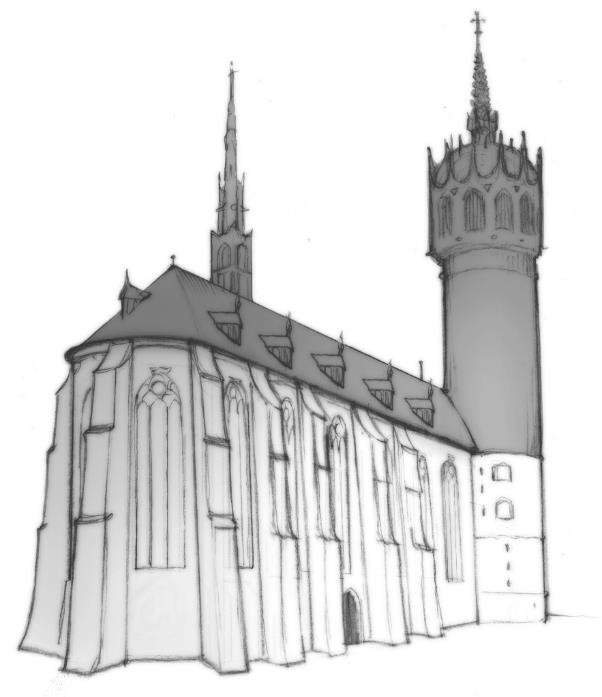 History:
Luther’s Arguments
Hebrews 4
In verse 12, what imagery does the writer use to picture the Word of God?
It’s living, active—sharper than a double-edged sword.
Hebrews 4
What can the Word do (v. 12)?
Reveal the divisions of soul and spirit; interact with our thoughts and intentions
Hebrews 4
Can anyone hide from this power (v. 13)?
No.
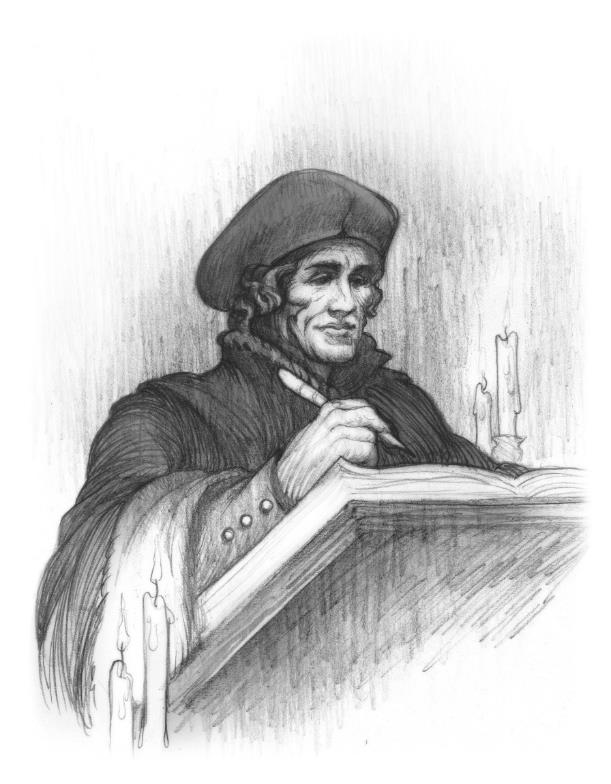 Further Reading:
Christ in the Word
Did you agree with Erasmus’s take on the preconditions for the gospel?
Based on your knowledge of the culture in Erasmus’s day, what statements do you think people found surprising?
Erasmus seemed to want the words of Scripture to be as common to people as folk songs and traveler’s tales.

Why do you think that some would find that idea disrespectful?
What did you think of Erasmus’s last point—the one comparing statues of Christ to His depiction in the Word?
Final Note:
Psalm 78:1–4